HORNINY A NEROSTY
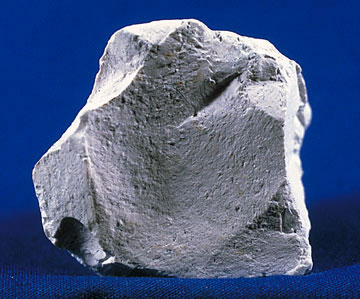 KAOLÍN
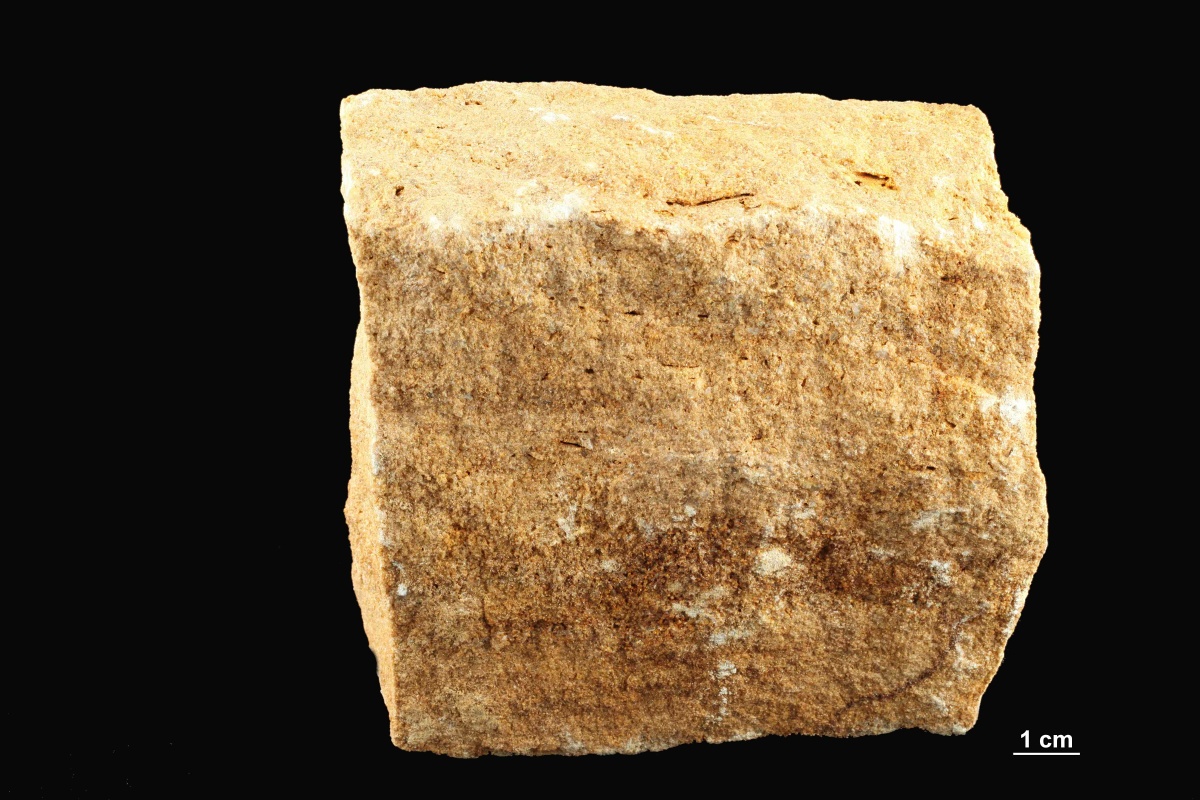 PÍSKOVEC
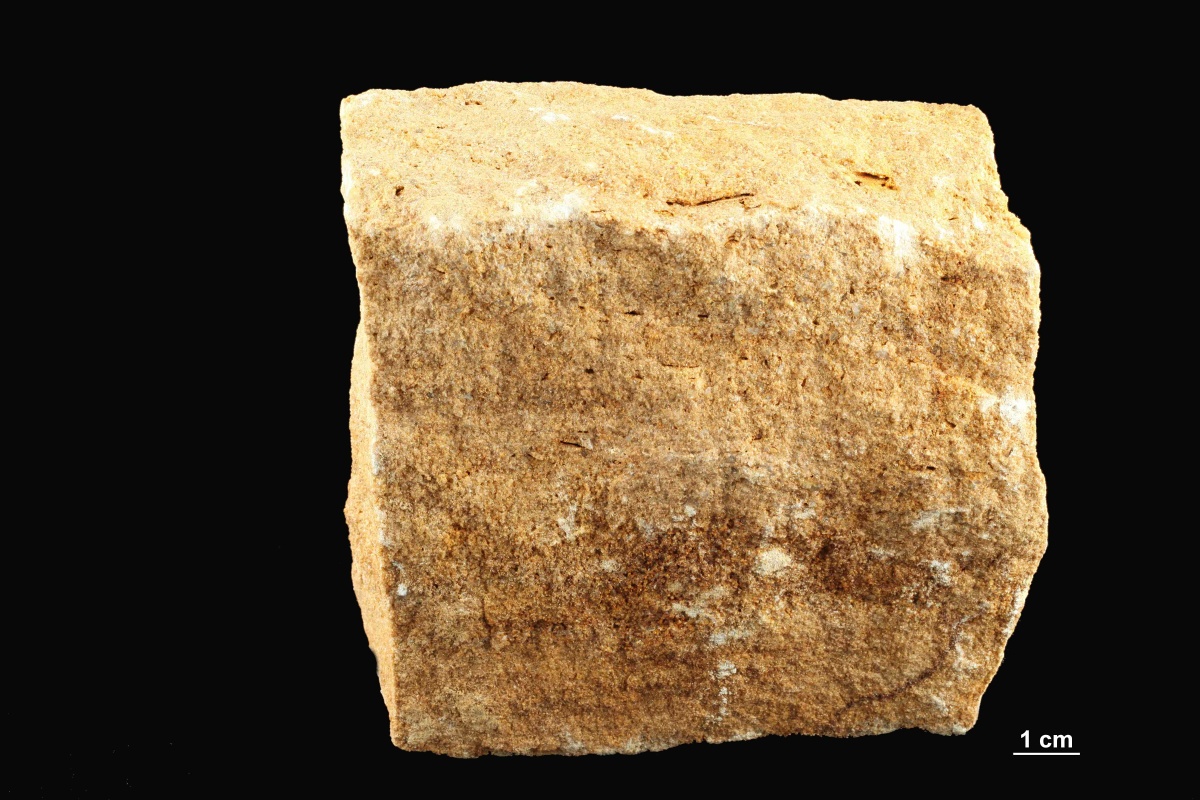 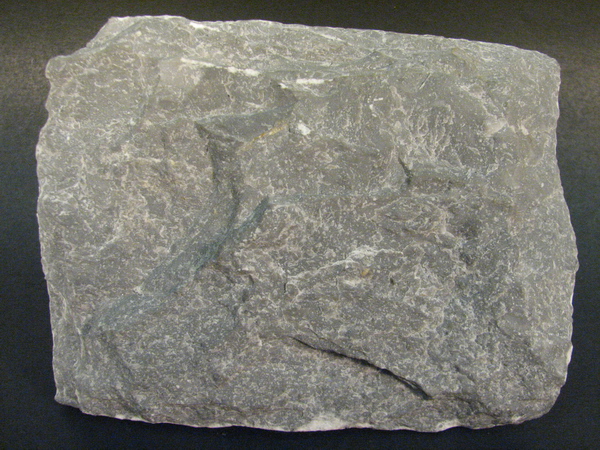 VÁPENEC
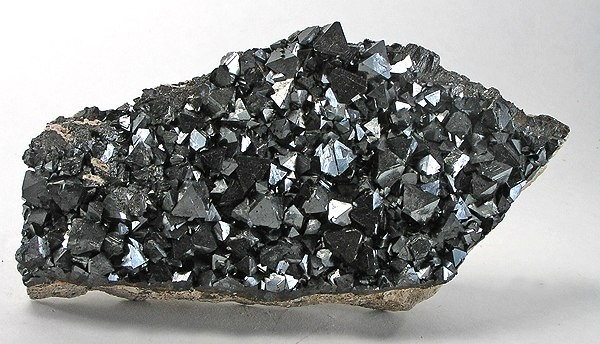 MAGNETIT
ŽULA
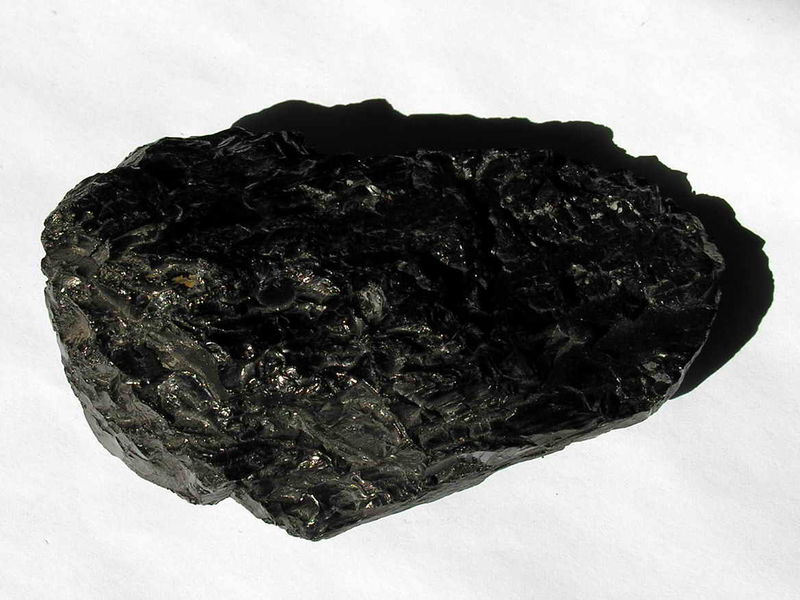 ČERNÉ UHLÍ
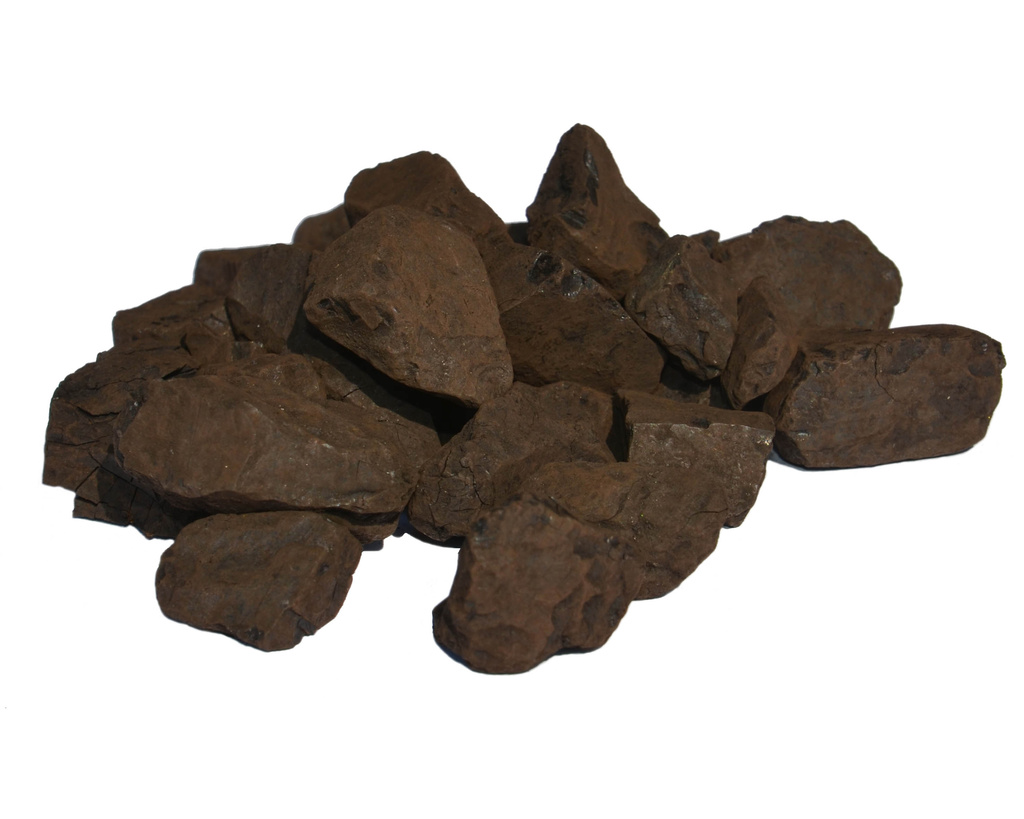 HNĚDÉ UHLÍ
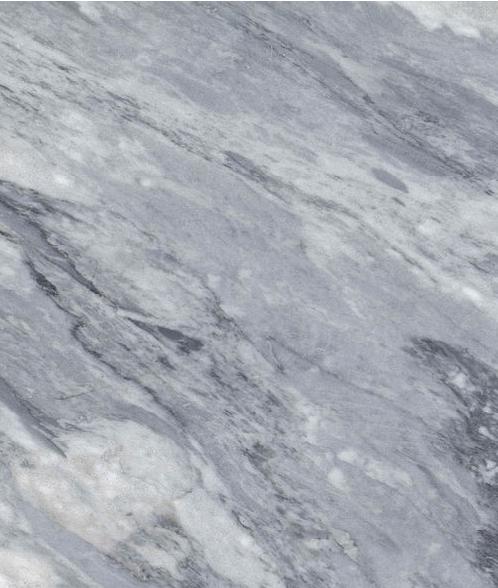 MRAMOR
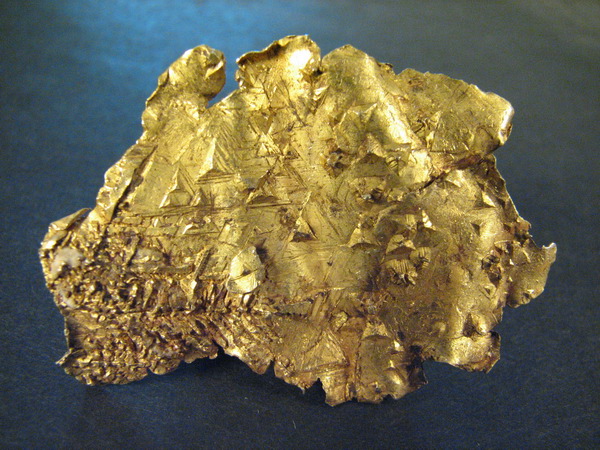 ZLATO
STŘÍBRO
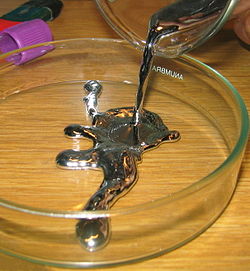 RTUŤ
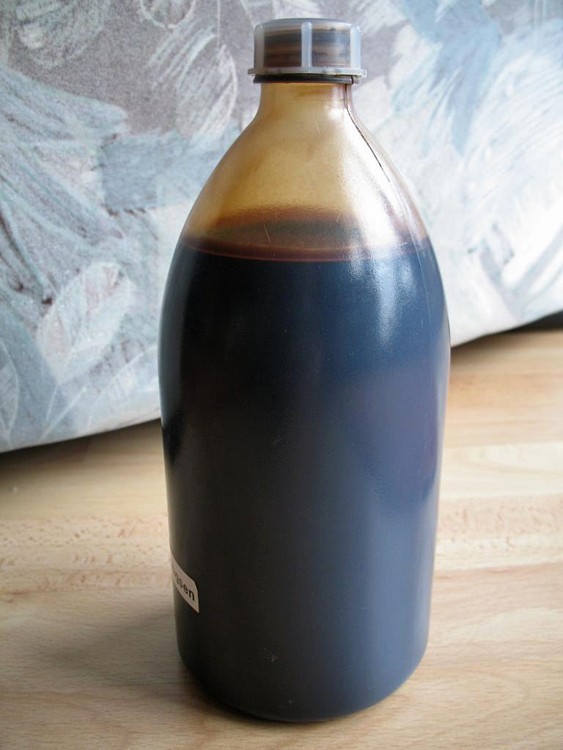 ROPA